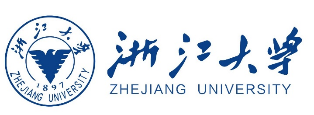 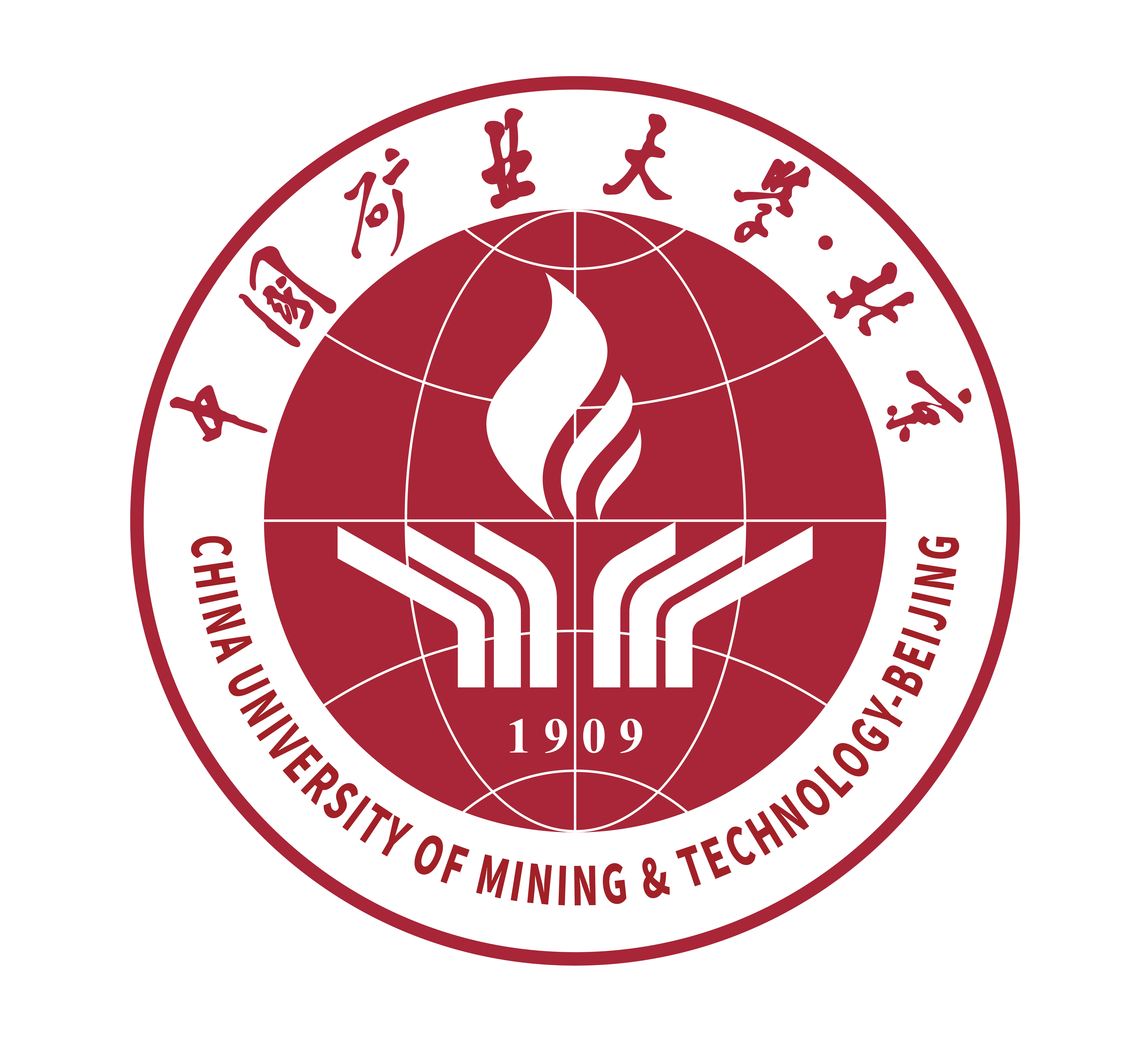 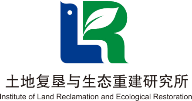 Coal mining subsidence and its effects on agricultural land-A UAV based investigation in eastern China
Wu Xiao1,2, Zhenqi Hu2, Jiale Chen2

1. Department of Land Management, Zhejiang University, Hangzhou, 310058, PR China 
2.Institute of Land Reclamation & Ecological Restoration, China University of Mining and Technology(Beijing), 100083, PR China 


E-mail: xiaowuwx@126.com
Outlines
01
Introduction
Study Area and Method
02
03
Result and Analysis
Conclusions and Future work
04
01
Introduction
Coal production in China
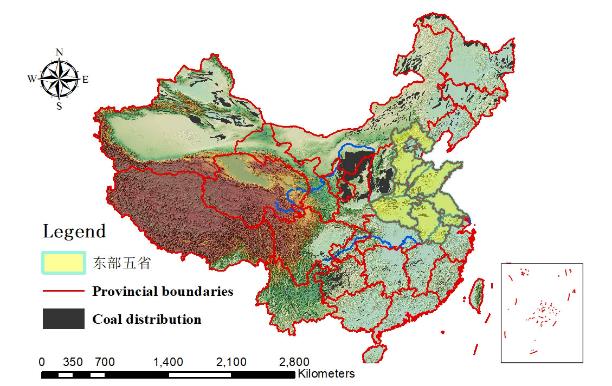 China’s coal production was 3.45 billion tons in 2017, 45.6% of global coal production
85%-90% comes from underground mining, coal mining induced land subsidence increased 45,000 hectares/Year
Coal yield and growth rate from 2003 to 2016 in China
Coal mining in China
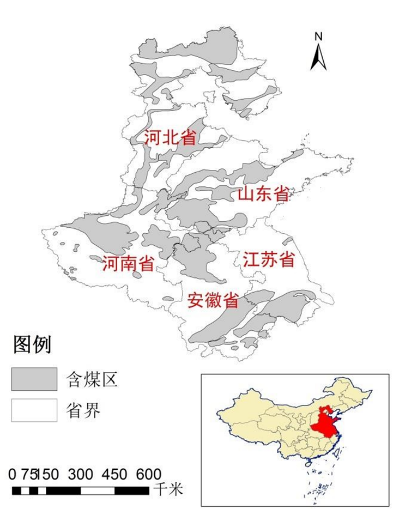 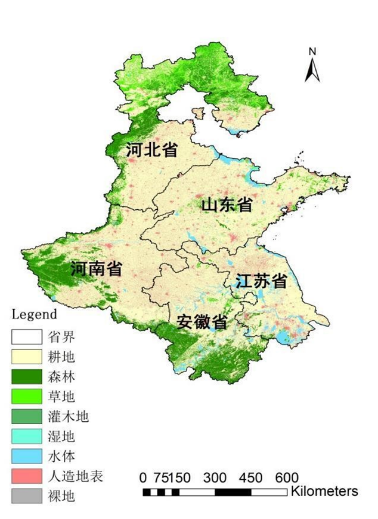 Hebei
Hebei
Shandong
Shandong
Jiangsu
Henan
Henan
Jiangsu
Anhui
Anhui
The five eastern provinces are not only important grain bases in China, but also occupy an important role in China's coal mining and utilization.
Coal mining in China
Land-social-economic parameters of the 5 province in eastern China
Coal production of Jiang, Anhui, Shandong, Henan, and Hebei occupied 0.52%、3.43%、3.82%、3.48% and 2.25% of the nation’s coal production, respectively.

Total 13.50% of China’s coal production
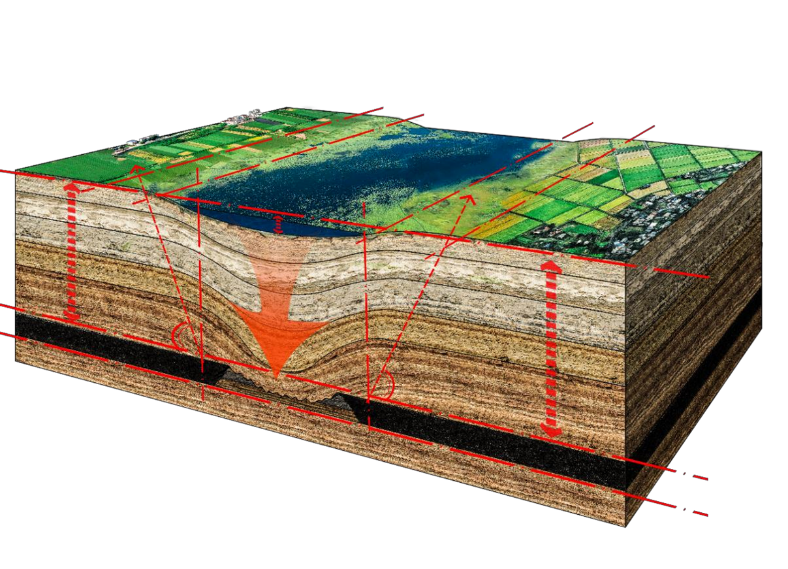 Multi-coal mining, superimposed settlement, large subsidence area 
Ecosystem transition
Soil erosion, deterioration of water quality, surface water system disorder
Prominent conflict between man and land
Coal mining in China
The mining areas in the five eastern provinces of China (Henan, Hebei, Shandong, Anhui, Jiangsu) are mostly high ground-water level mining areas. Due to the high ground-water level, the damage of cultivated land caused by coal mining subsidence is particularly serious.
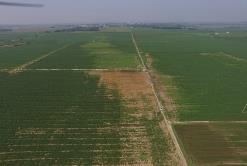 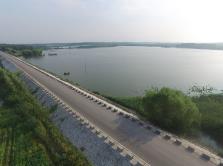 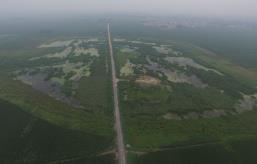 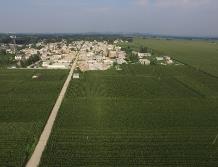 Cultivated land damage
Building damage
Ponding area
Road damage
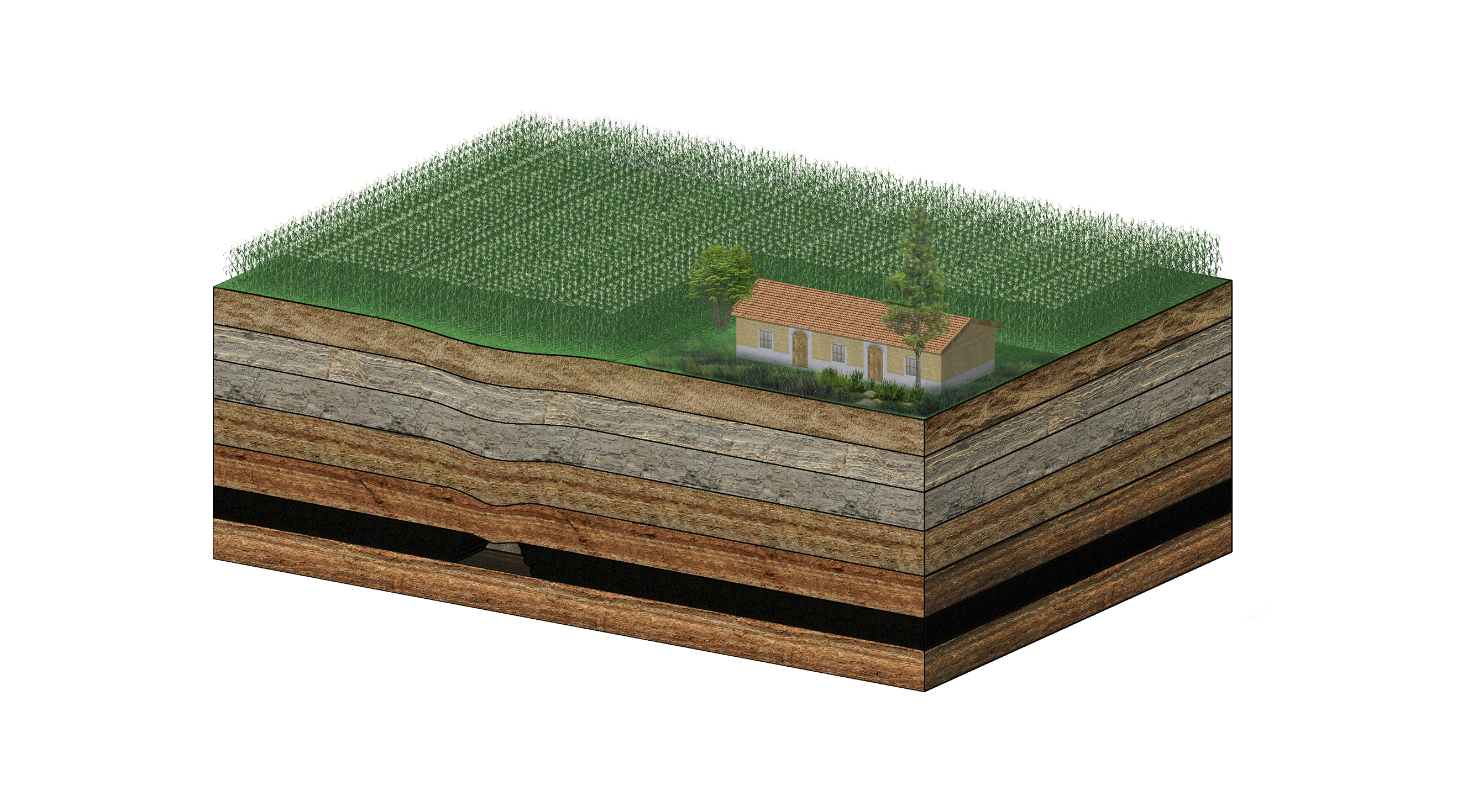 Underground coal mining and its effect on agricultural land system
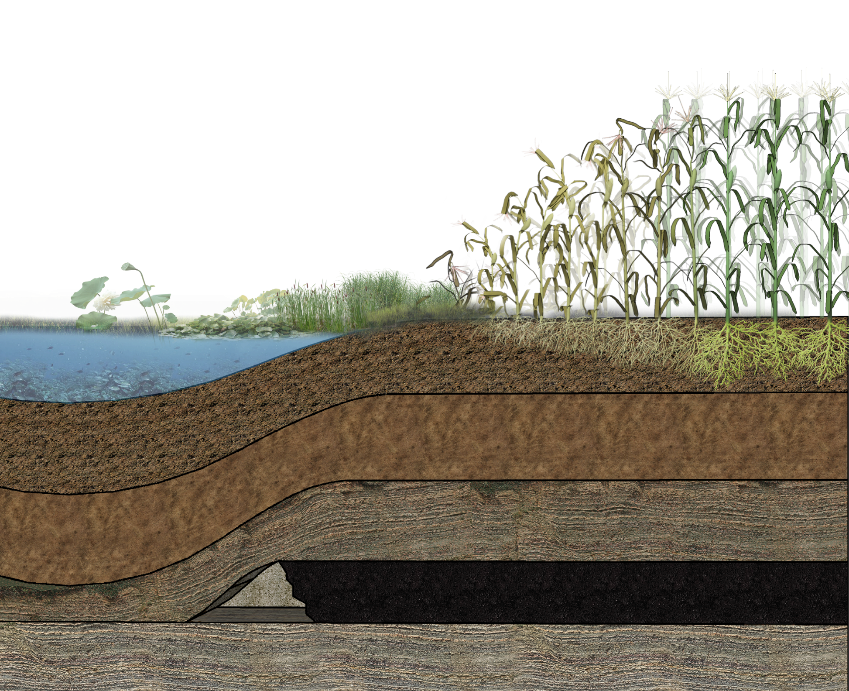 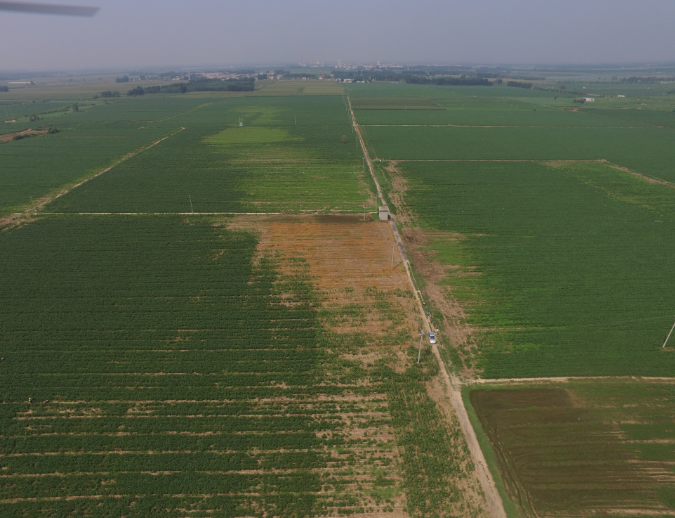 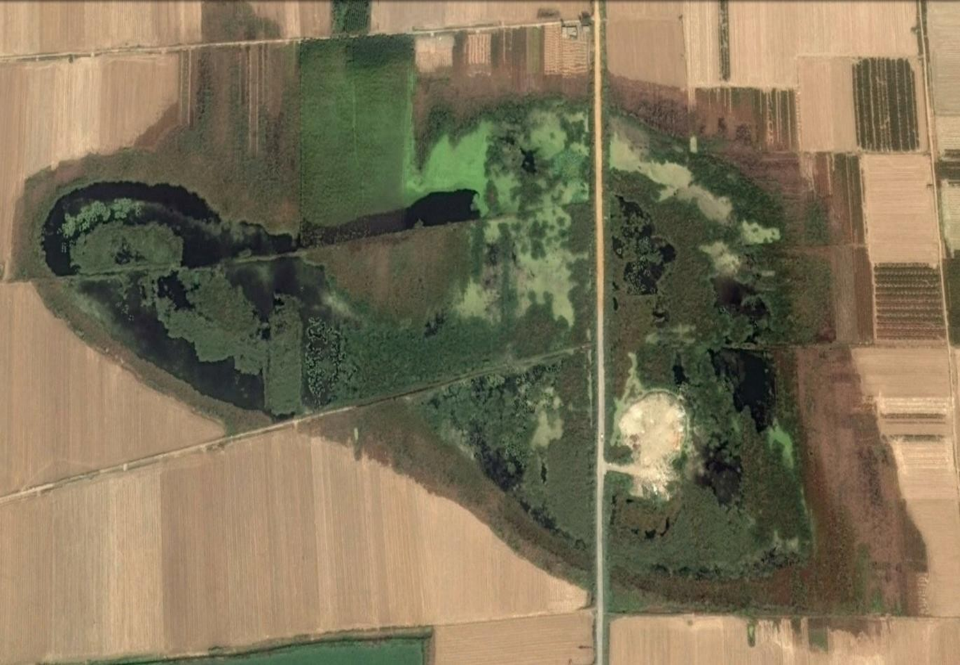 1、Ecological environment monitoring
2、Identify the extent of damage to cultivated land
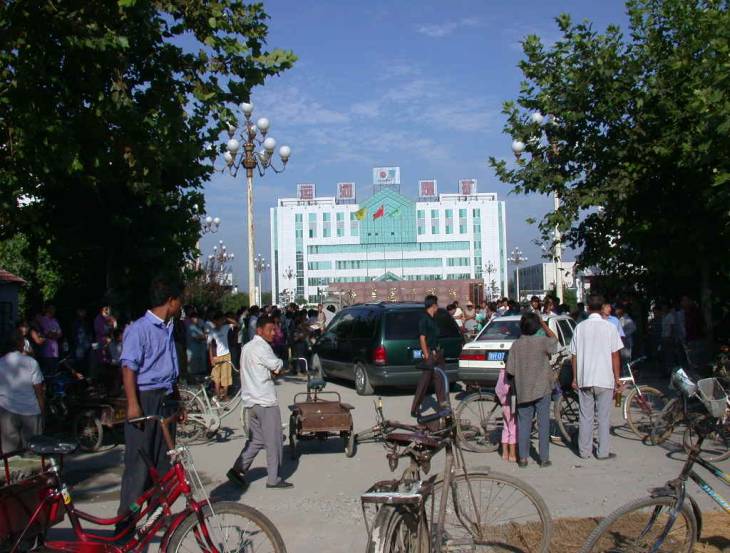 Traditional technology
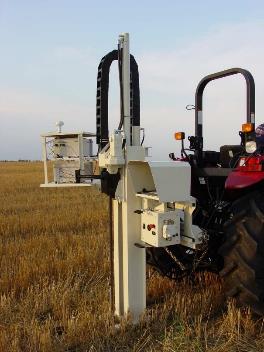 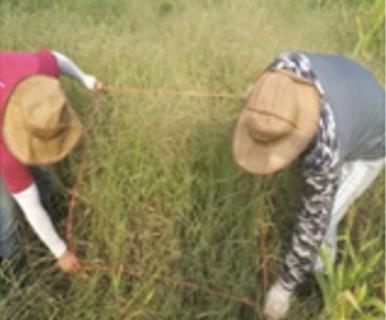 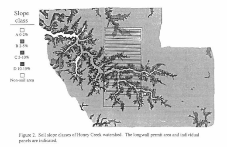 Yield investigation
Darmody, 1995,2008
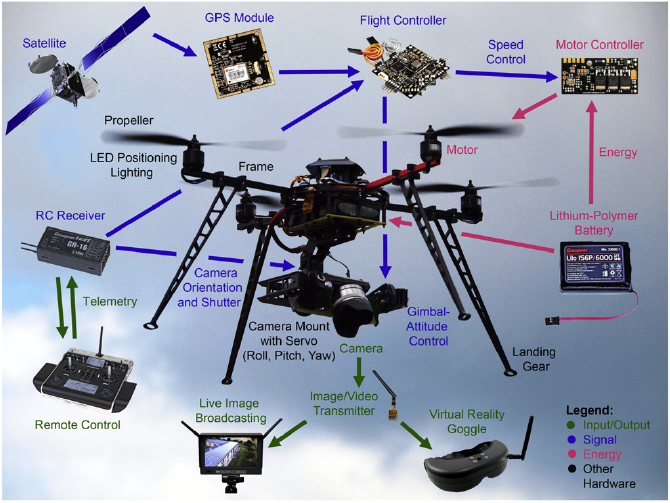 Literature Review
A total of 40 studies (except for conference articles) have been published from 2015 to 2018 related to the field of “unmanned aerial vehicle (UAV)”, “unmanned aerial system (UAS)”, “drone”, “mine(s)”, “mineral” and “mining” in the Web of ScienceTM Core Collection Database. Unfortunately, no articles were searched from earlier than 2014. Our analysis shows that the studies were mainly from Australia (7 articles), China (6 articles), Italy (5 articles), Finland (2 articles) and other countries
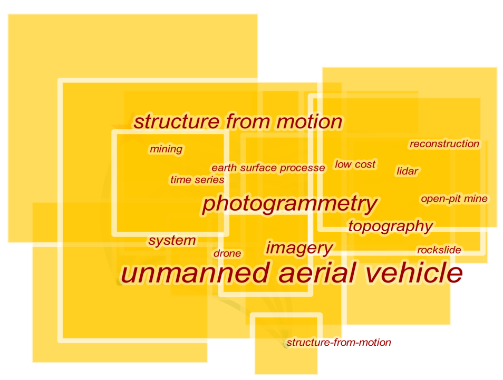 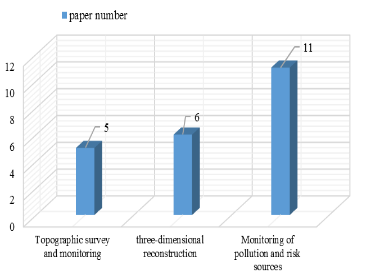 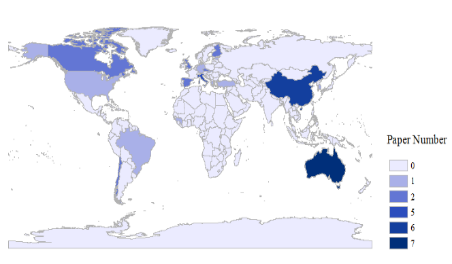 The articles mainly focused on topographic surveying and monitoring, three-dimensional (3D) reconstruction and pollution monitoring .
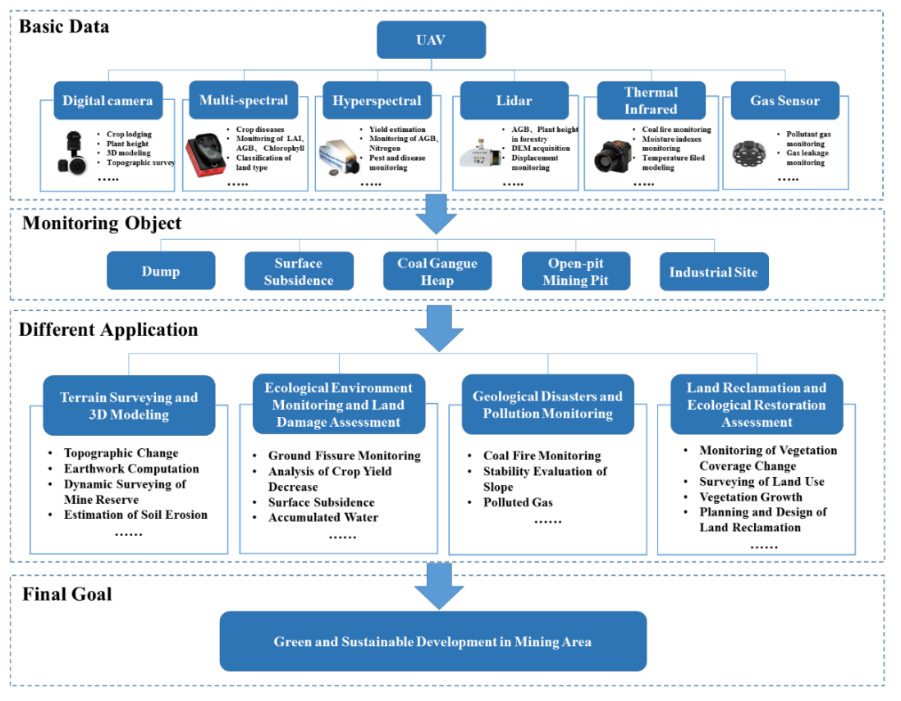 2
Study area and method
Study area
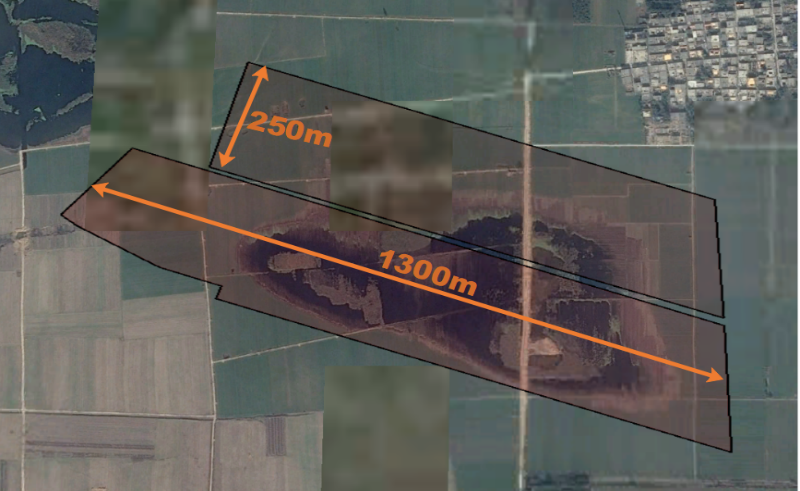 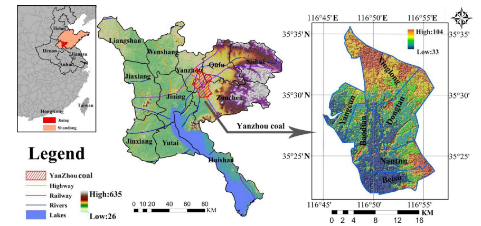 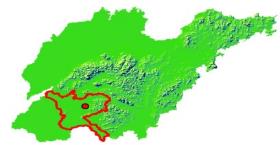 Ground Elevation :+50.72m                               Average mining elevation :-497.8m
Average Coal seam thickness :8.30m                 Ground horizontal Movement coefficient :0.25 
Maximum crack width :42cm                            Coal seam dip angle : 4° 
Maximum subsidence angle θ=86°41′               subsidence coefficient: 0.9          
 Maximum subsidence v : 4.234 m                    Mining duration : 2014.8-2016.1
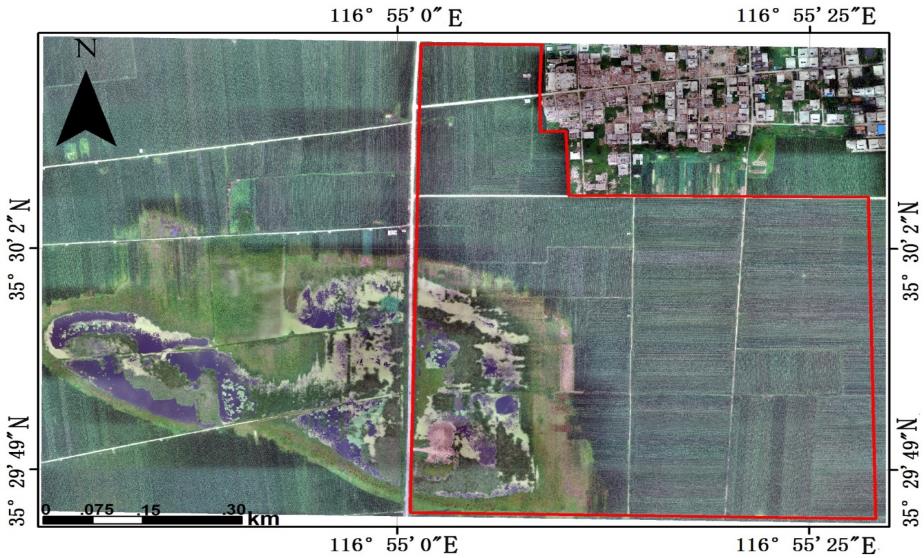 Forming a typical subsidence basin in the mining area.
Vegetation that are distributed in the order of reeds, swamps, tidal flats, and flooded crops.
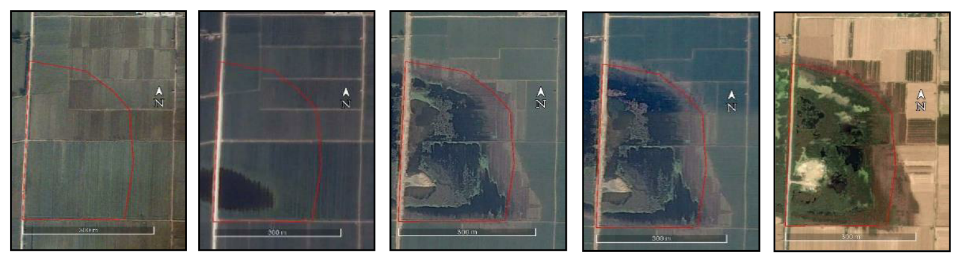 March, 2013
March, 2014
September, 2016
February, 2017
September, 2017
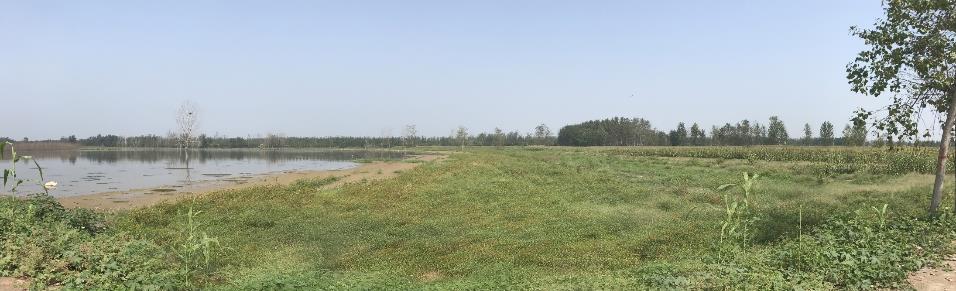 Purpose of this research
UAV MONITORING
Terrain monitoring
01
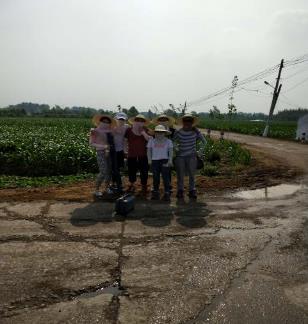 Vegetation classification
02
Maize biomass estimation
03
Maize SPAD(Chlorophyll) estimation
04
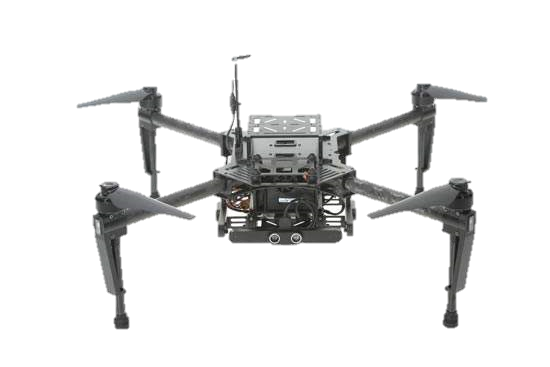 Instrument
DJI M100 无人机
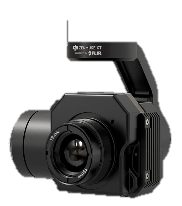 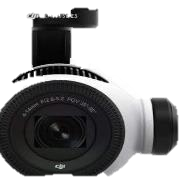 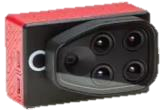 波长:7.5 – 13.5 μm
全帧频: 640 × 512
Green: 530-570
Red: 640-680
Near-infrared:770-810
Red-edge:730-740
有效像素: 120万
有效像素:1200万
传感器尺寸：1/2.3英寸
光学变焦倍数：3.5倍光学变焦
传感器: COMOS传感器
PARROT SEQUOIA
多光谱相机
ZENMUSE Z3
可见光相机
ZENMUSE XT
热成像相机
Temperature/Soil moisture
SPAD/ Biomass/Vegetation classification
Terrain
Field sampling
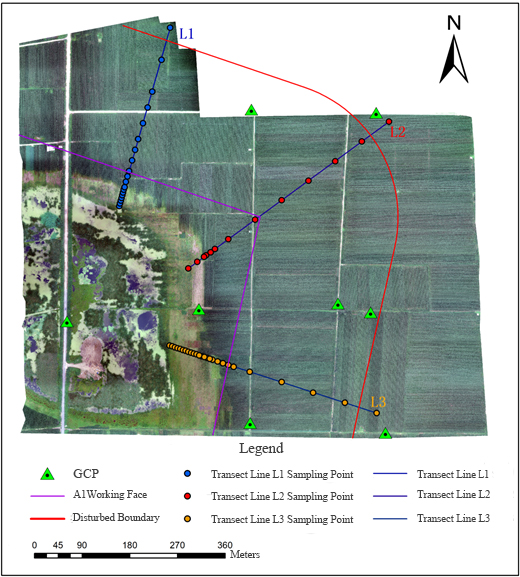 1、The L1、L2、L3 lie in the direction、inclination and angle bisector along the working face. The sampling distance is 5, 10,20,30,60 meters in order from inside and outside.
2、Field data ,including Biochemical parameters of crops and physical and chemical properties of soil.
3、Remote sensing data ,including Vegetation canopy reflectance data an Precision  terrain data.
Profile of mining subsidence basin
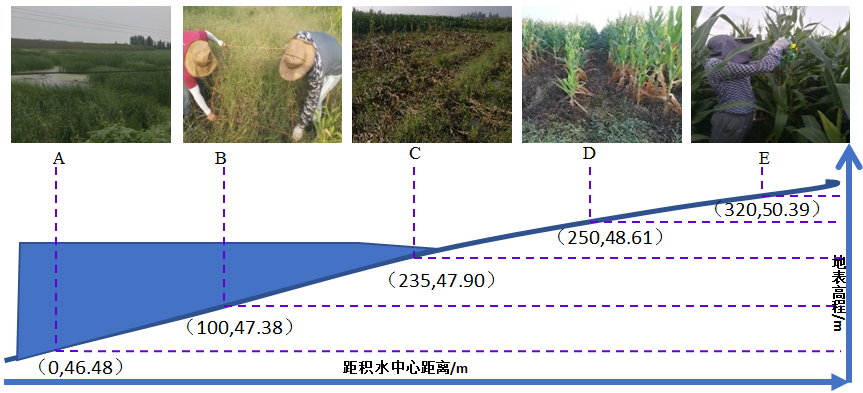 The study conducted ground data collection in the study area from August 12 to 24, 2017. The indicators collected in this experiment were: leaf area index, chlorophyll content, soil samples, and plant samples. A total of 3 sampling lines, 54 sample squares, 35 corn samples, 19 other plant samples, and 37 soil samples were collected, we also investigated the vegetation types for the mining subsided wetland.
Field data
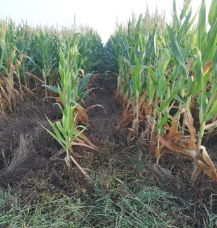 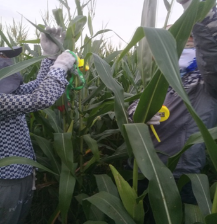 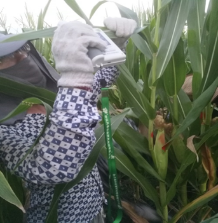 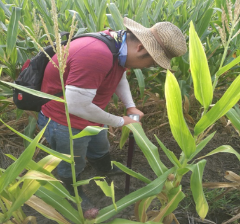 Maize growth near the water
LAI  measurement
Chlorophyll measurement
Measuring soil moisture with TDR
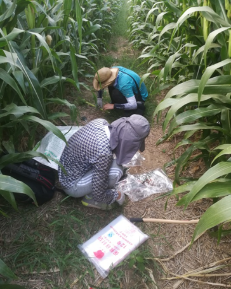 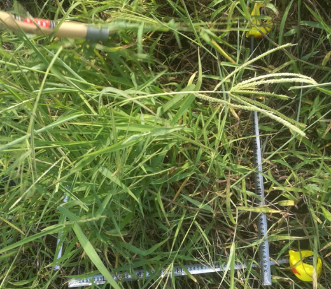 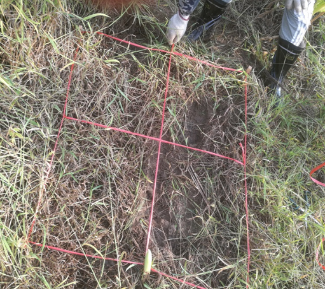 Collecting maize samples
Sample making
Collecting vegetation samples
Remote sensing data
At the same time, as the field data collection, the aerial survey mission was carried out on August 13 with good weather conditions, and 5352 multi-spectral and 811 RGB images were obtained in the study area. RTK measured 4,535 points in the field, covering a area of about 1 km2 in the study area with a grid of 10m × 10m.
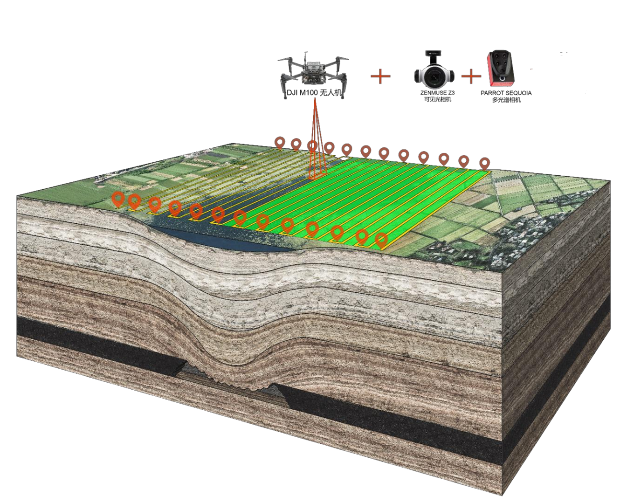 Aerial survey site
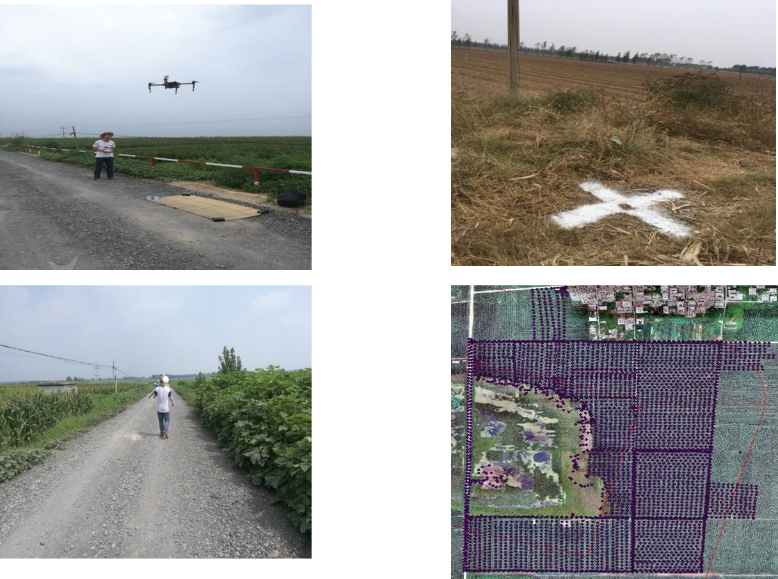 Data analysis
1、Field data analysis
Classical statistical spatial variation analysis  (SPSS 22.0)
Geostatistical analysis and semivariogram (GS+ 9.0)
Correlation analysis(SPSS 22.0)
Kriging interpolation (Arcgis 10.3)
Data analysis
2、Vegetation biochemical parameter inversion (Estimation)
PIX4D SOFTWARE
Correlation analysis(SPSS 22.0)
Back propagation  neural networks， 、Random forest (R Core Team and Matlab statistical packages)
Unary linear regression model(SPSS22.0)
Stepwise regression model based on least squares(SPSS22.0)
Cross-validation (Matlab statistical packages )
Coefficient of determination( Ｒ2 ) 、 Root mean square error( ＲMSE) , Estimation accuracy( EA)  were used to determine the best inversion model
3
Result and analysis
Maize biomass distribution for L1-L2-L3
积水区
Maize SPAD(Chlorophyll) distribution for L1-L2-L3
积水区
Field data analysis
Descriptive statistical feature values of soil physical and chemical properties and Crop biochemical parameters（n=35）
Field data analysis
Correlation coefficient between soil properties and vegetation growth parameters(n=35)
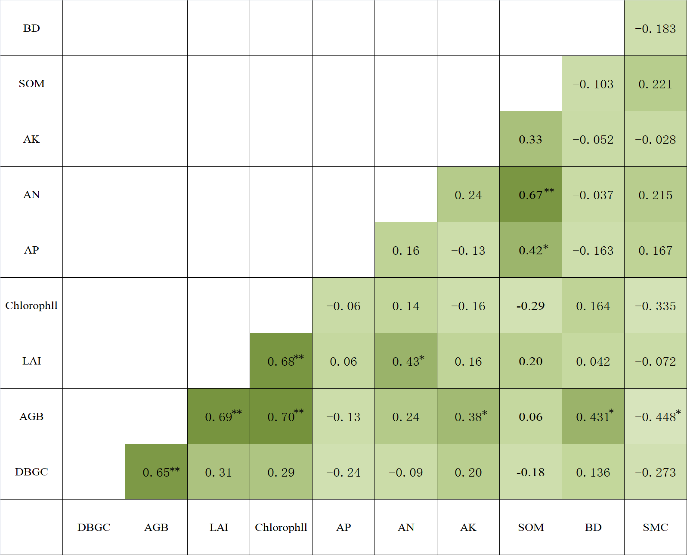 Image data analysis
Multispectral (RED)
RGB-DSM
RGB-DOM
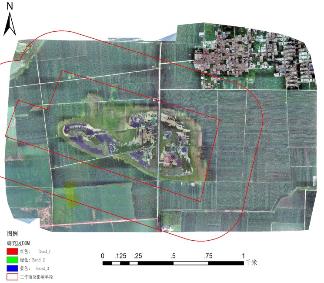 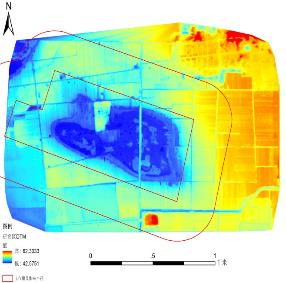 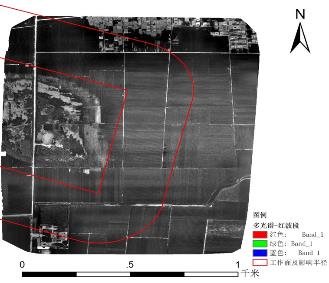 Multispectral (Near infrared)
Multispectral (Green)
Multispectral (Red edge)
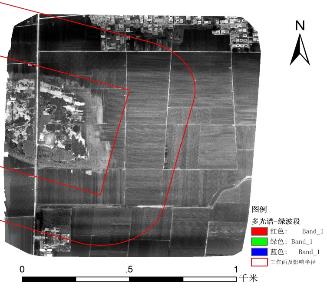 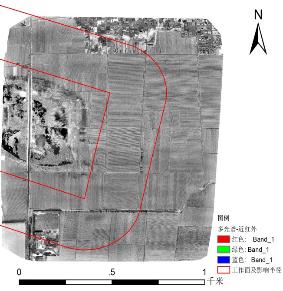 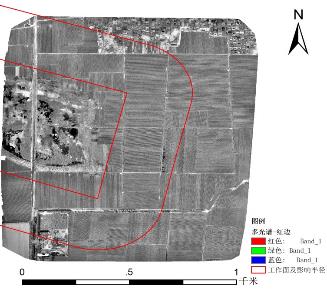 Mapping terrain with UAS
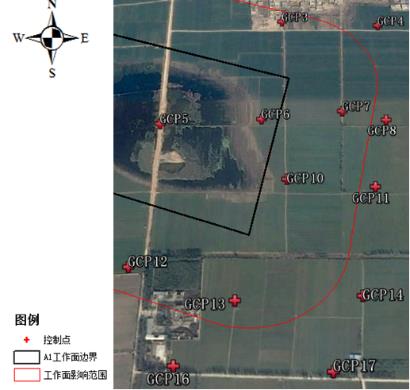 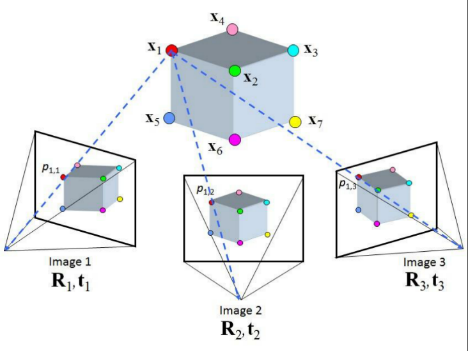 Structure from Motion
Mapping terrain with UAS
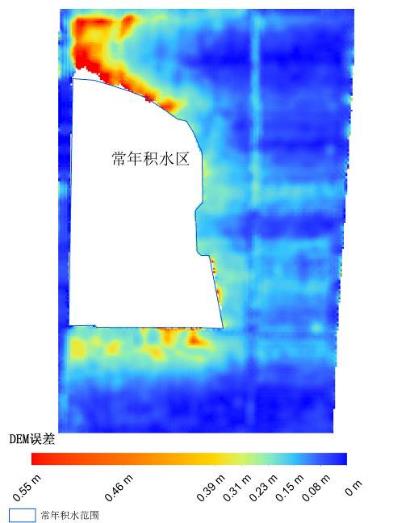 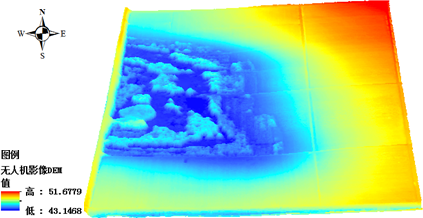 Mining subsidence DEM
DEM ERROR
Mapping terrain with UAS
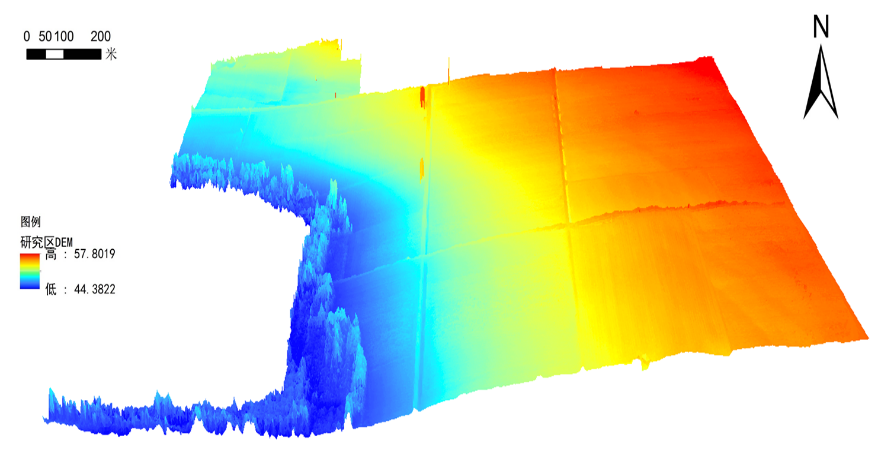 1:1000
Vegetation classification
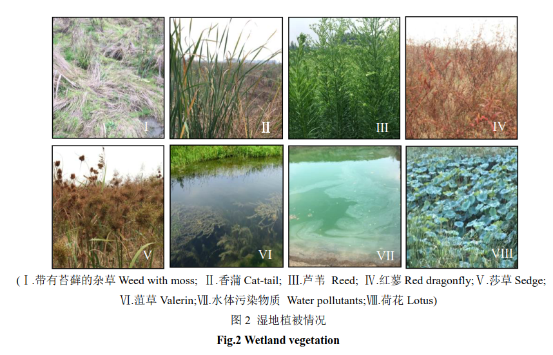 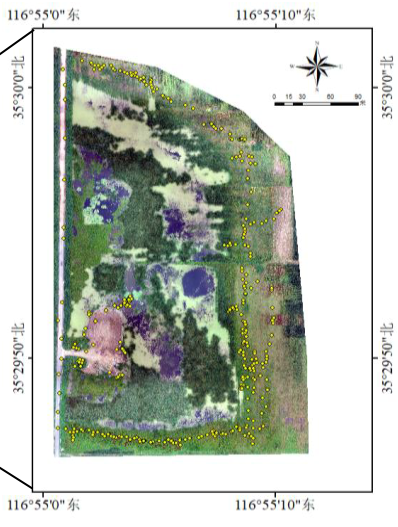 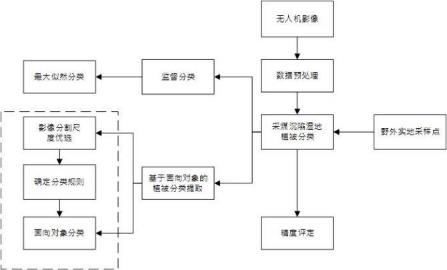 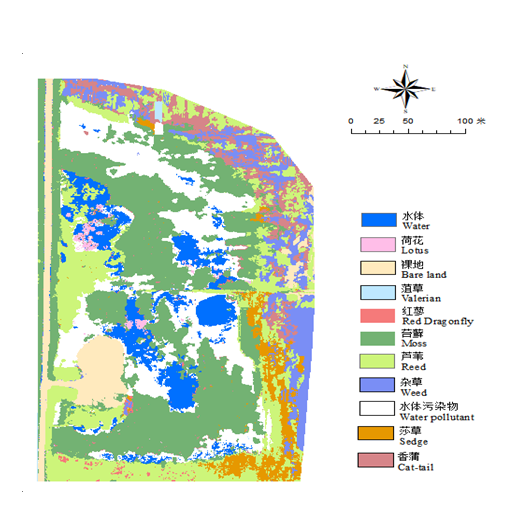 Vegetation classification
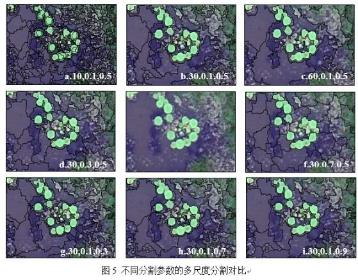 Based on the optimized object-oriented scale segmentation parameters, the object-oriented classification model was constructed after the classification rules were determined. The wetland vegetation was classified and the vegetation distribution map was generated.
322 sampling points are used to verify the accuracy. The results show that the overall accuracy of the object-oriented classification method is 83%.
Above ground biomass estimation
Above ground biomass estimation
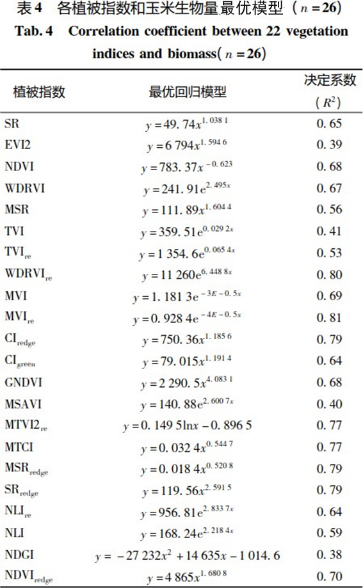 Above ground biomass estimation
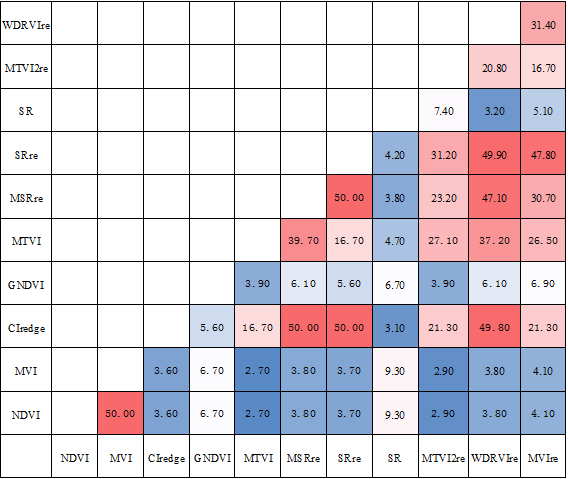 Above ground biomass estimation
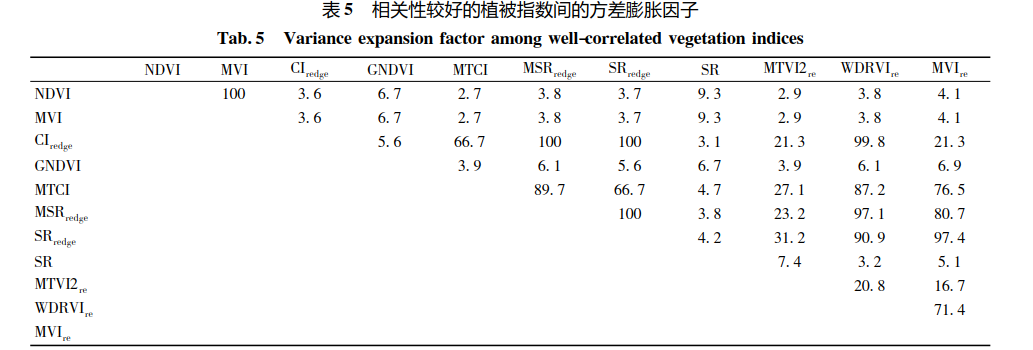 The correlation between the improved red edge index and biomass was the highest among the single variables.

However, there is serious collinearity between the red-edge band indices. Therefore, besides the combination of red-edge band and near-red band, the combination index between green band, red band and near-red band should be considered to further improve the accuracy of the model.
Above ground biomass estimation
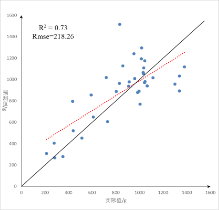 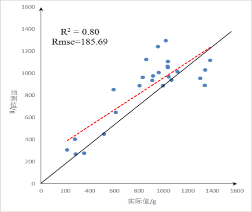 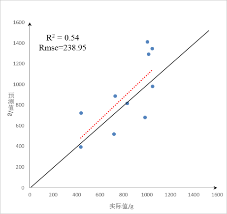 MVIre- Power model
MVIre、GNDVI、NDVI- Multivariate stepwise regression model
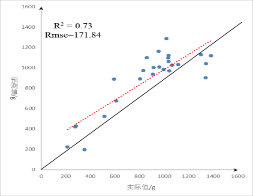 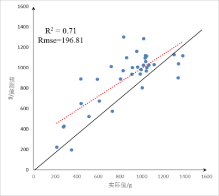 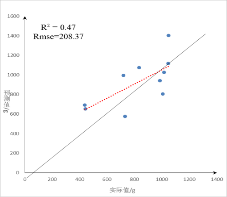 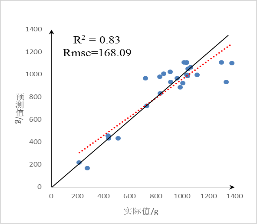 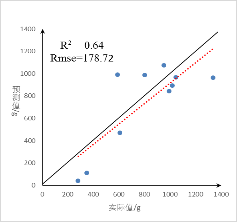 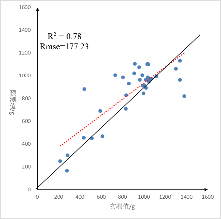 MTVI2re、GNDVI-BPNN
a:样本建模;                                     b:样本验证                          c:交叉验证
AGB (Above Ground Biomass)  estimation
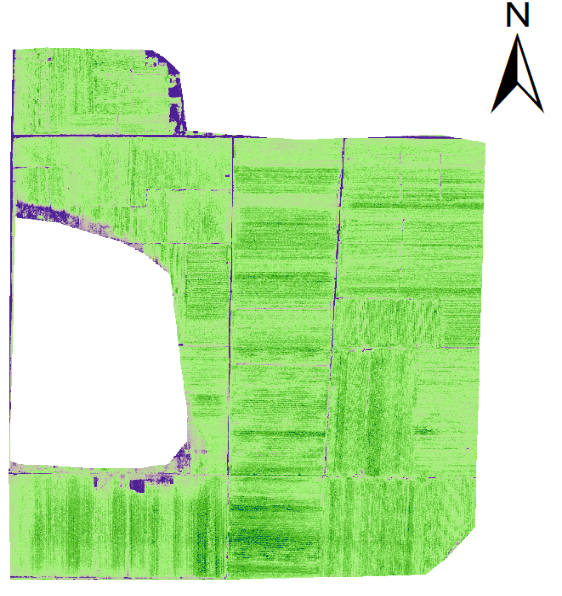 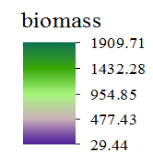 SPAD estimation
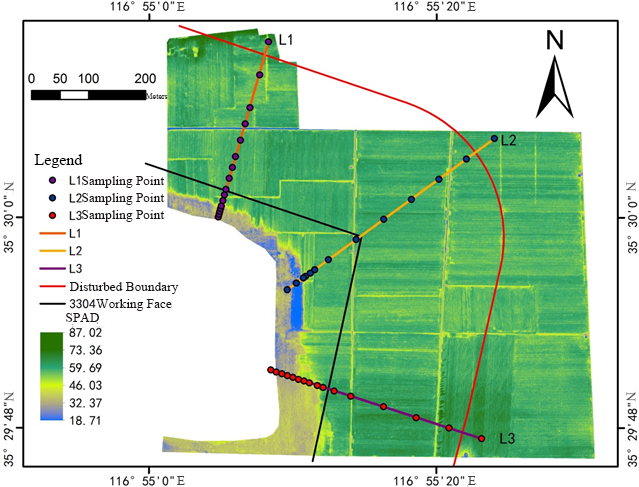 LAI (Leaf Area Index)  estimation
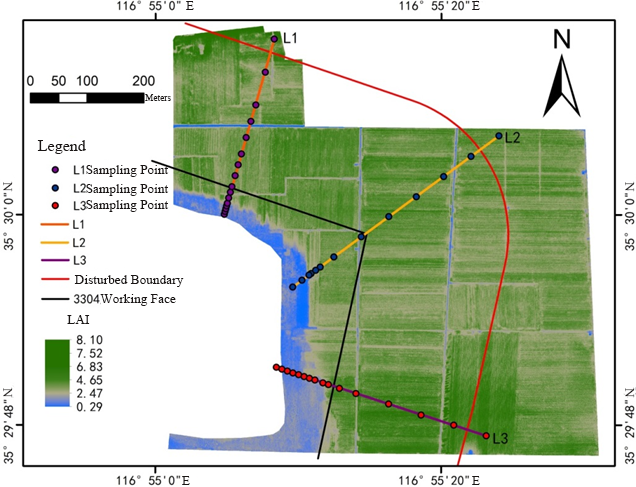 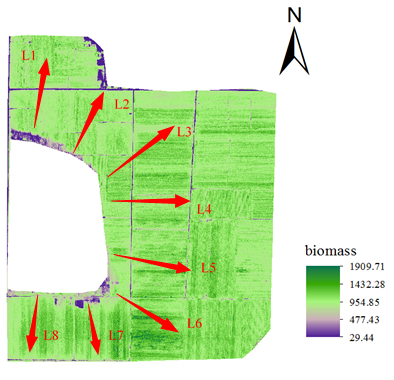 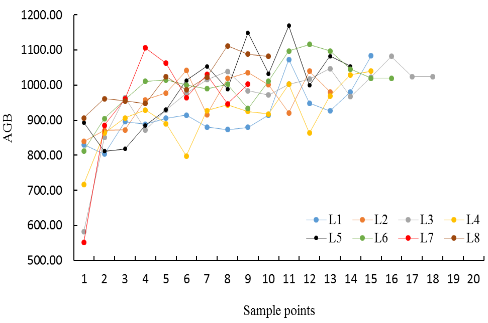 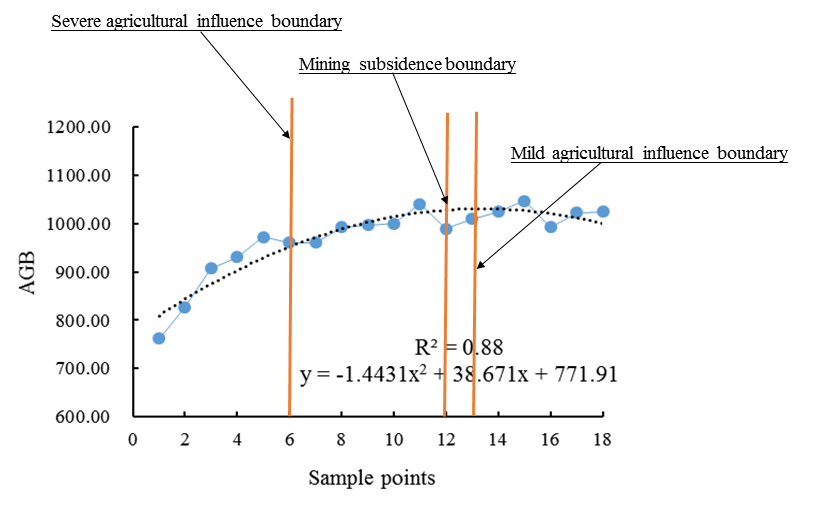 4
Conclusion and Future work
Conclusion:
Coal mining subsidence induced basin has a typical impact on agricultural land from center to edge


UAV deployed multi-sensor has proven to be a sophisticated tool for monitoring and assessment.
[Speaker Notes: The three crop growth indices in the study area increased gradually from the disturbance boundary to the center of the basin along the three splines, and reached the lowest value in the near-water area. Most of the maize growth in the distal part of the K1 line and the K3 coverage area within the disturbance boundary were not affected, showing significant spatial differences and regularity.]
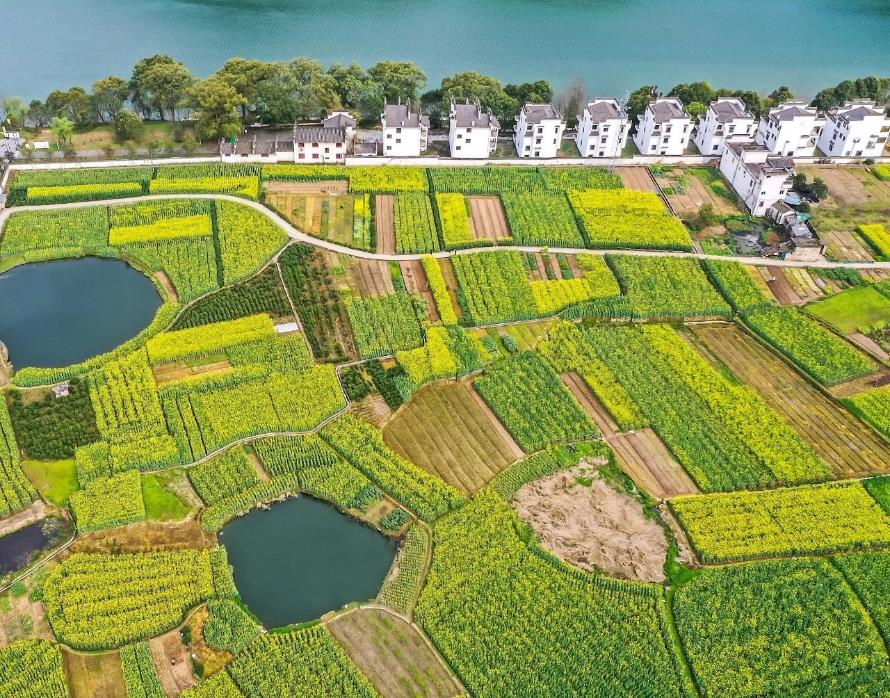 Spatial heterogeneity
Ownership
Planting time
Field management
Discussions and future work：
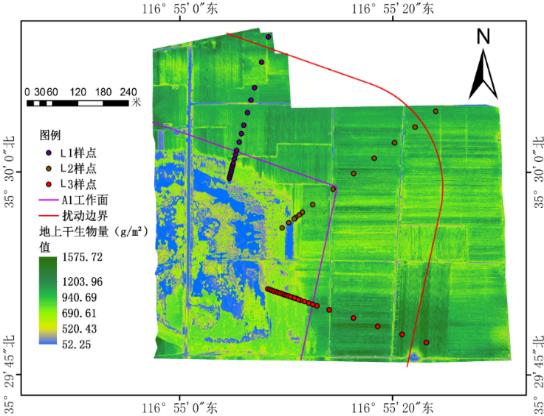 Because of the difference of farmer's field management, there are significant differences in the growth of maize among different measuring lines in space. Therefore, it is impossible to divide the damage degree by a certain threshold and interval.
How to combine or synthesis several indicator to a single one still needed to study.
3. The dynamic monitoring of mining subsidence needs further research and improvement. (DSM-DEM? Deformation monitoring?)
That’s all, Thanks！